Зображення інтер”єру в фронтальній перспективі
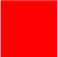 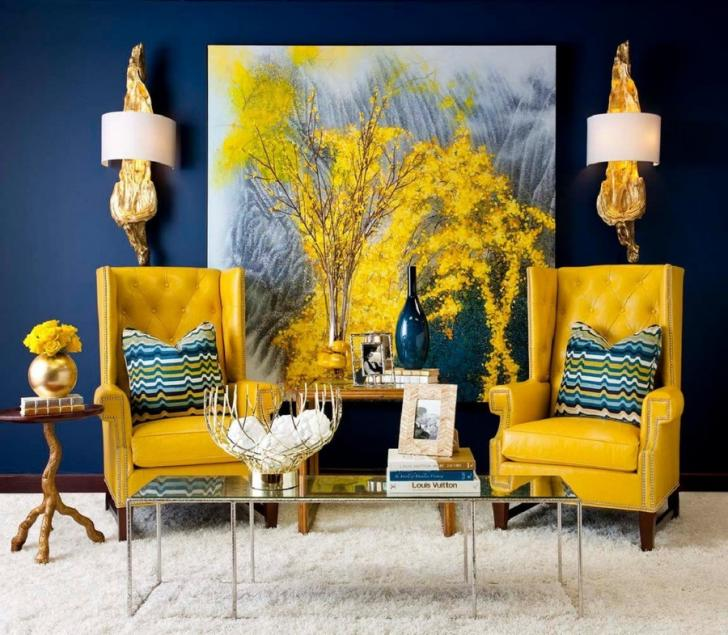 • Як правильно побудувати інтер’єр на аркуші паперу? Що для цього треба знати?
По-перше, під час зображення інтер’єру необхідно дуже чітко дотримуватися законів лінійної та повітряної перспектив.
Розглянемо, як будується фронтальна перспектива. Фронтальна перспектива вирізняється простотою побудови і широко застосовується у зображенні інтер’єрів.
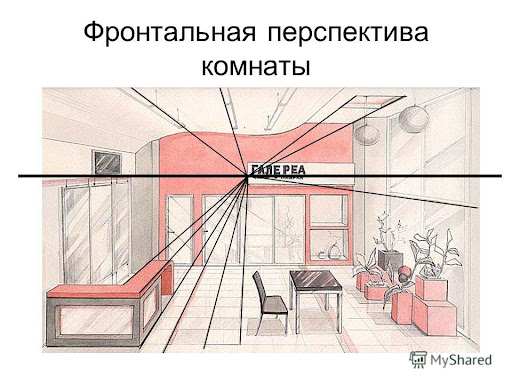 Фронтальною перспективою інтер’єру називається перспективне зображення інтер’єру, в якому одна зі стін розташована паралельно картинній площині.
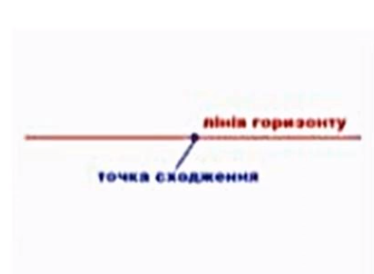 • Визначаємо лінію горизонту (горизонтальна лінія), яка завжди розташована на рівні очей. Бажано на малюнку розмістити її трохи вище середини аркуша.
• Точка сходження розташовується на лінії горизонту посередині аркуша (у фронтальній перспективі одна точка сходження).
• Визначаємо фронтальну стіну.
• Кути фронтальної стіни з’єднуємо з точкою сходження, отримуємо простір кімнати. Тому верхня площина, яку отримали при побудові, — це стеля, нижня — підлога, а бокові — це стіни.
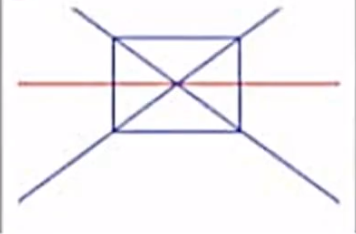 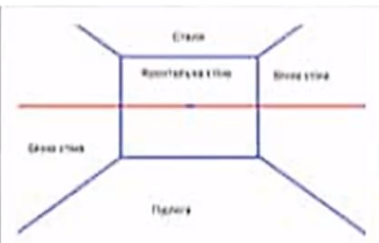 По-друге, в інтер’єрі розміщують різноманітні предмети, розташовані як на площині підлоги (меблі), так і на стінах (картини, дзеркала). Усі предмети, розташовані в інтер’єрі, також необхідно зображати з урахуванням перспективи.
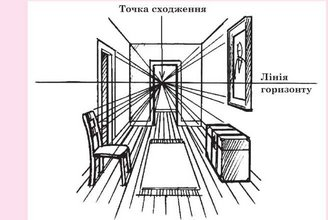 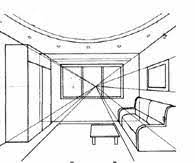 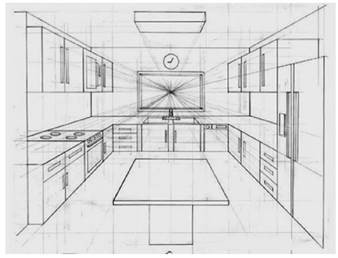 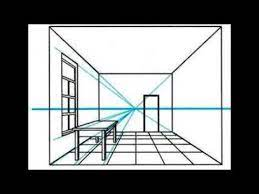 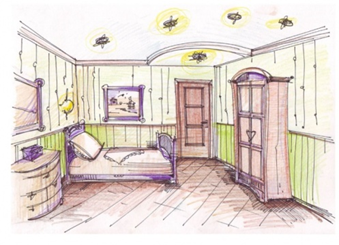 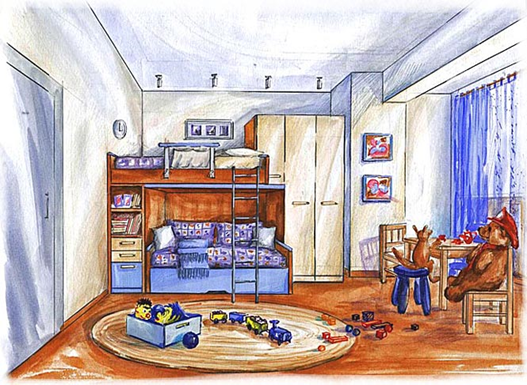 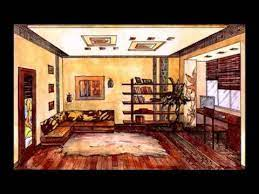 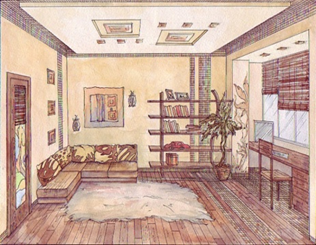 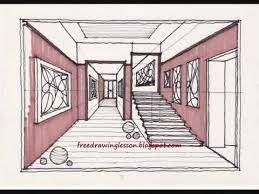 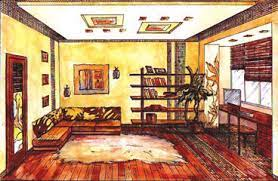 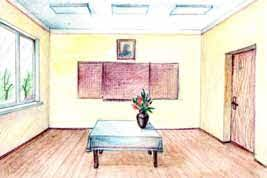 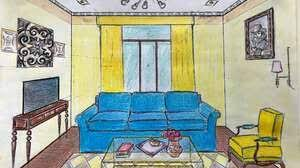